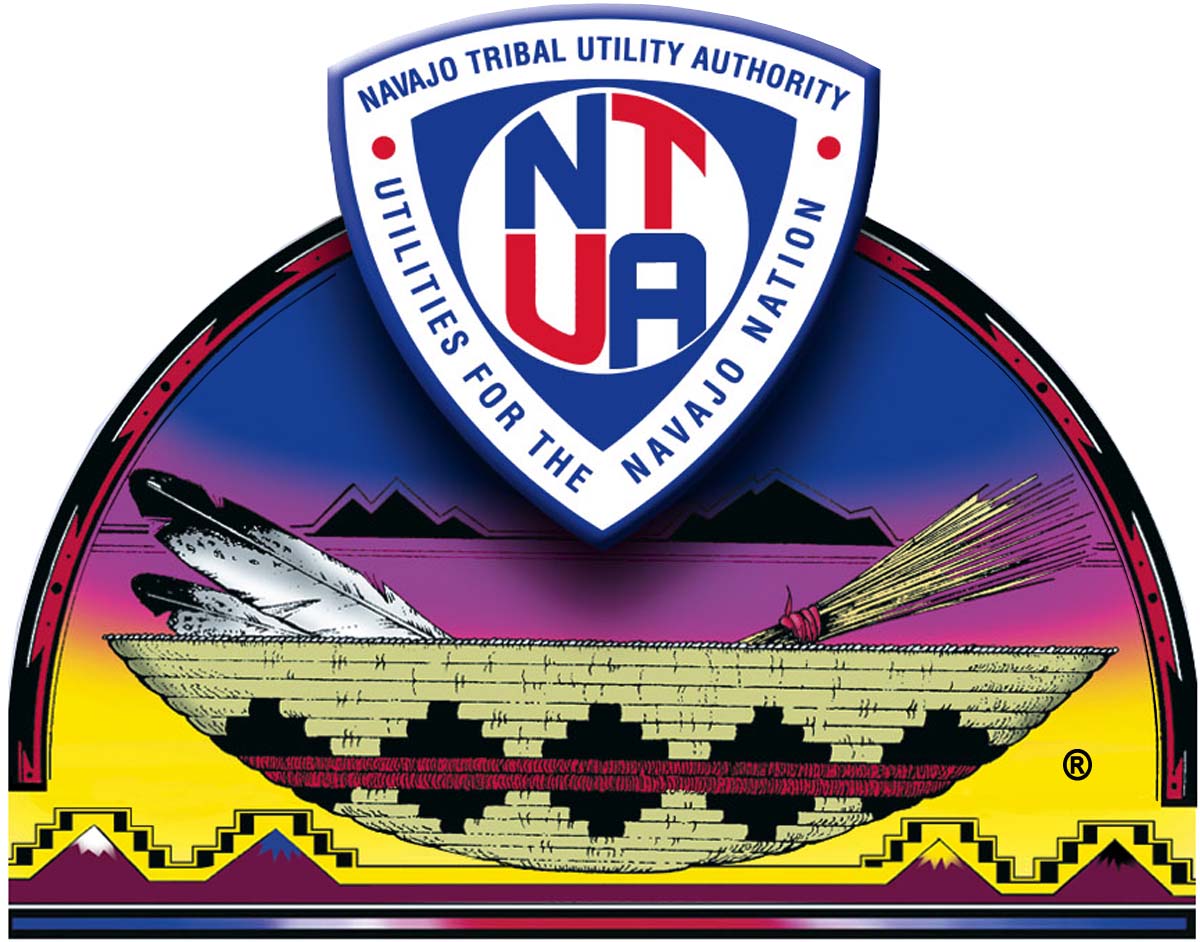 NTUA Renewable Energy Project

General Manager - Walter W. Haase P.E.

National Energy and Utility Affordable Coalition (NEUAC) Annual Conference 
June 4, 2019 – Fort Worth, Texas
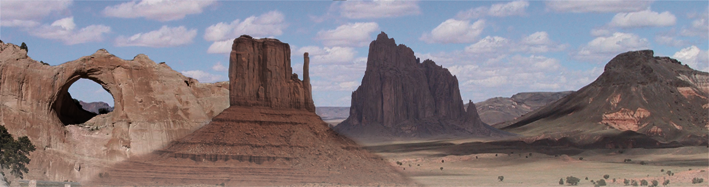 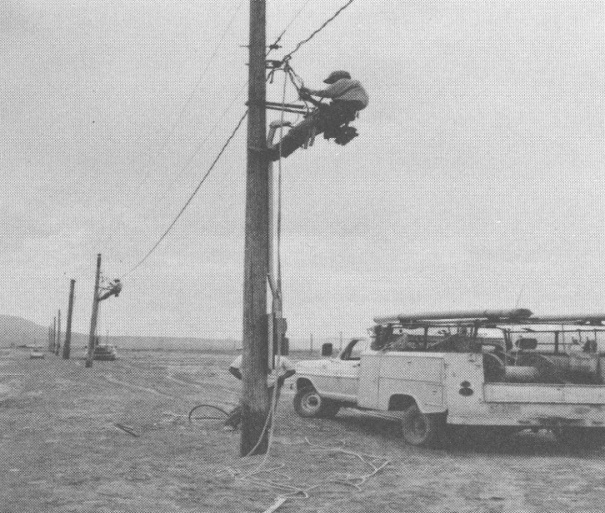 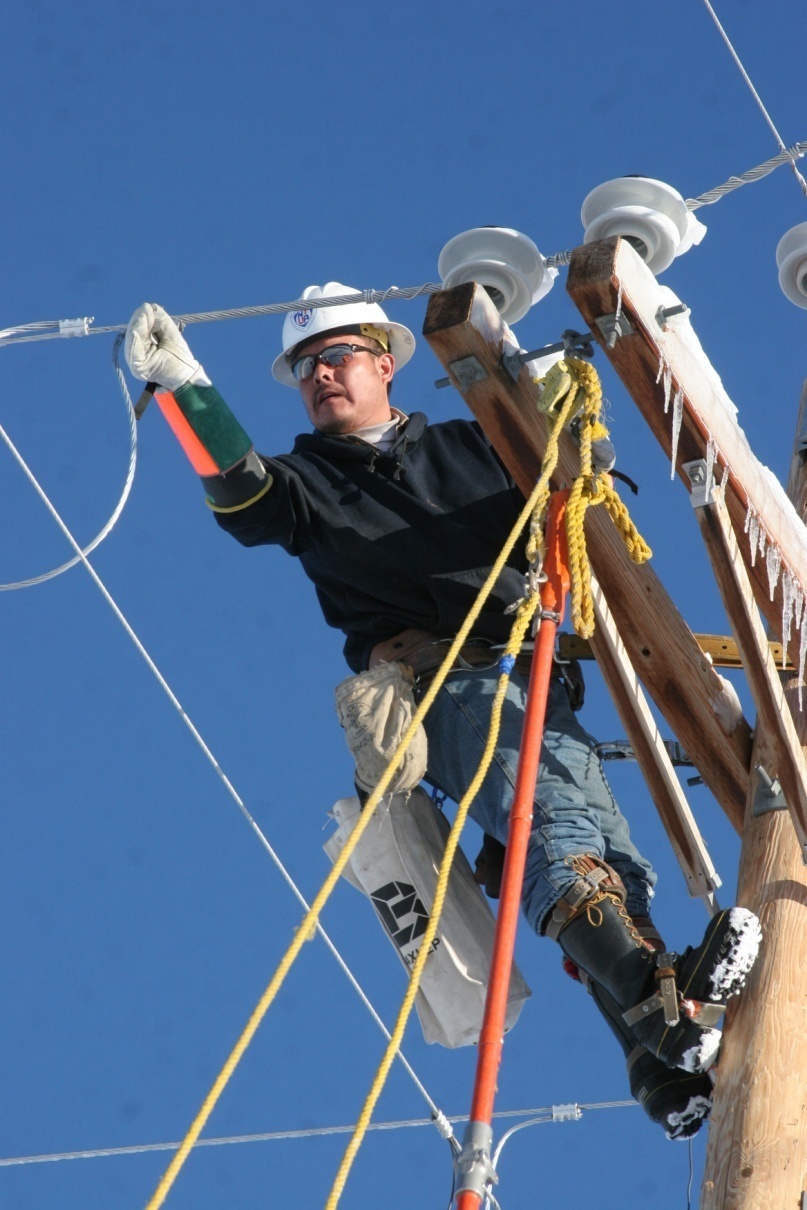 Navajo Tribal Utility Authority 
Created in 1959

A not-for-profit enterprise of the Navajo Nation

Service Territory – 27,000 square miles across the Navajo Nation

Extends – Electricity, Water, Wastewater Treatment, Natural Gas, Residential Solar services

Recently added: Communications – Internet, Cell Phone, Data Storage Services, Renewable Energy Generation
2
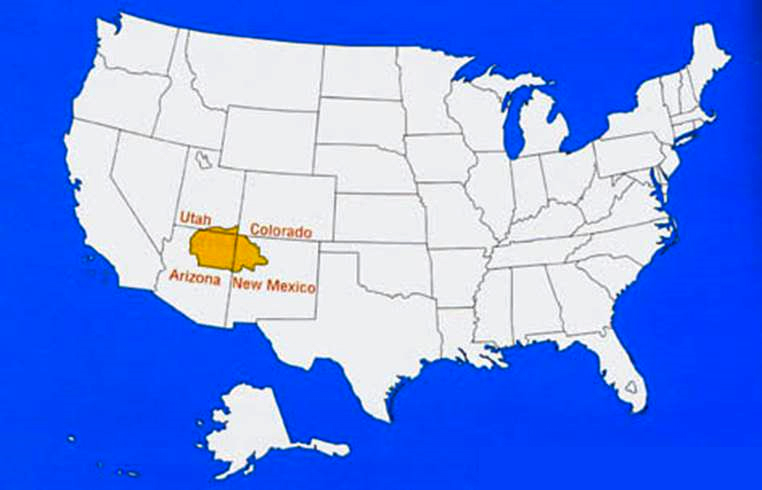 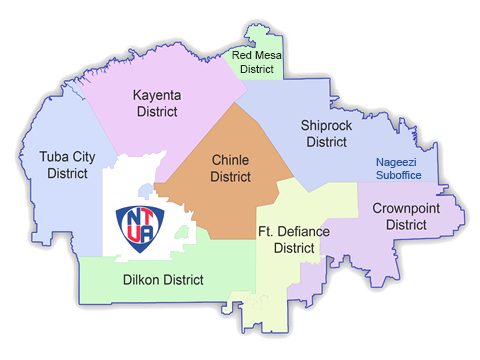 Navajo Nation – Southwest USA
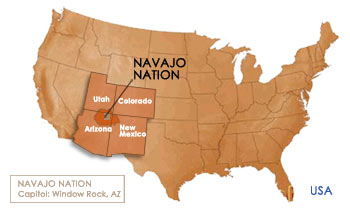 186,500 Citizens

Territory larger than West Virginia

Unemployment rate of 48.5% - 
(9 times current U.S. average)

38% of Navajo people live below poverty line

Avg per capita income of $10,695 vs U.S. Avg of $48,377
31% of all Navajo homes lack plumbing		38% lack water		          32% lack electricity	                                	86% lack natural gas	                     60% lack landline phone services – reducing immediate access to 911
5
NTUA Solar Development Platform:
Helping Navajo Communities Prosper
Infrastructure development
Increase electric distribution lines
Increase water distribution lines
Increase communication assets
Solar Generation for Navajo use
New Tax dollars to Navajo Nation for more infrastructure construction and utility use
Creating a new energy workforce to  increase job opportunities for Navajo
Providing specialized solar training for the Navajo people
Increase additional scholarship/internship opportunities for students in Navajo Chapters
Create expenditure of dollars in the local community, e.g., hotels, food,  arts and crafts vendors, and local services
6
KAYENTA SOLAR PROJECT – PHASE I Direct Benefits to Kayenta Community
Phase I Job Fair
Kayenta Chapter House 
550 people waited for hours just to 
submit applications
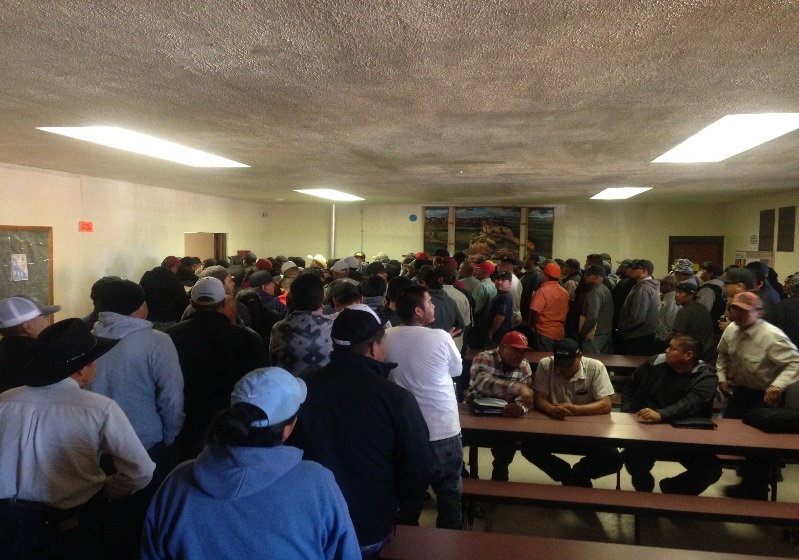 Navajo people were paid $5.2 M as result of the construction of this project

The $5.2 M generated over $15.6 M in economic activity in Kayenta region

10 homes adjacent to site with electrified and now have water service

As a result of job creation - Navajo  people received over 4,700 hours of specialized training

Specialized training opportunities for Navajo people, including creating long-term Solar operation & maintenance jobs

Two Scholarship and One Internship were prioritized for Kayenta Community members
During height of construction
284 people worked on the Project 
85 percent were Navajo
7
KAYENTA SOLAR PROJECT – PHASE I 
Overall Financial Benefits to Navajo Nation
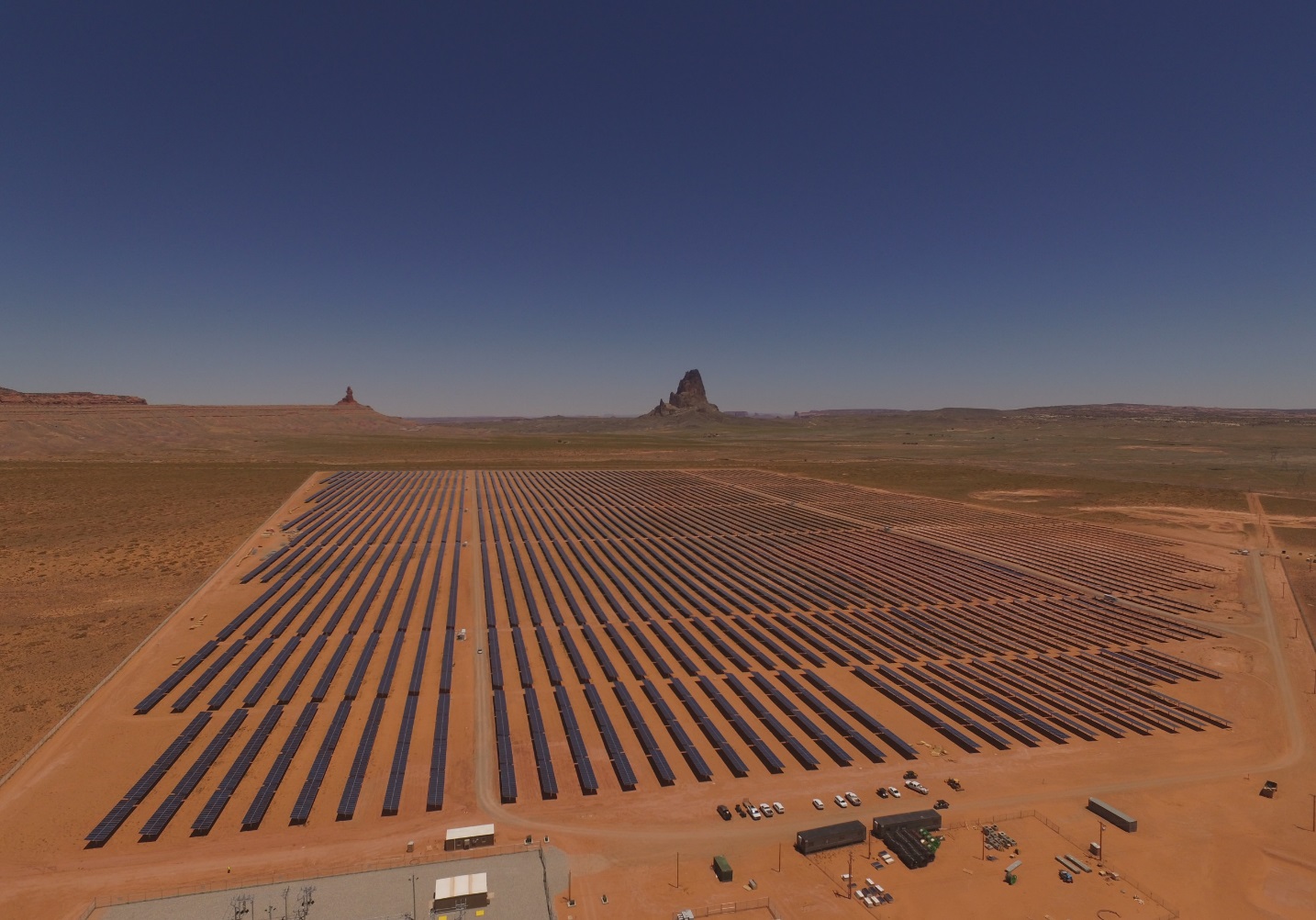 The construction generated $3,017,055 in taxes to the  Navajo Nation

The first year tax revenue was $211,852 and the 30-year total will generate approximately $7,584,302 in tax revenue to the Navajo Nation

Over a two year period it is projected that the NN will collect an additional $850,000 in sales tax revenue as a result of the wages paid to these workers
8
KAYENTA SOLAR PROJECT – PHASE II
Projected Financial Benefits to Navajo Nation
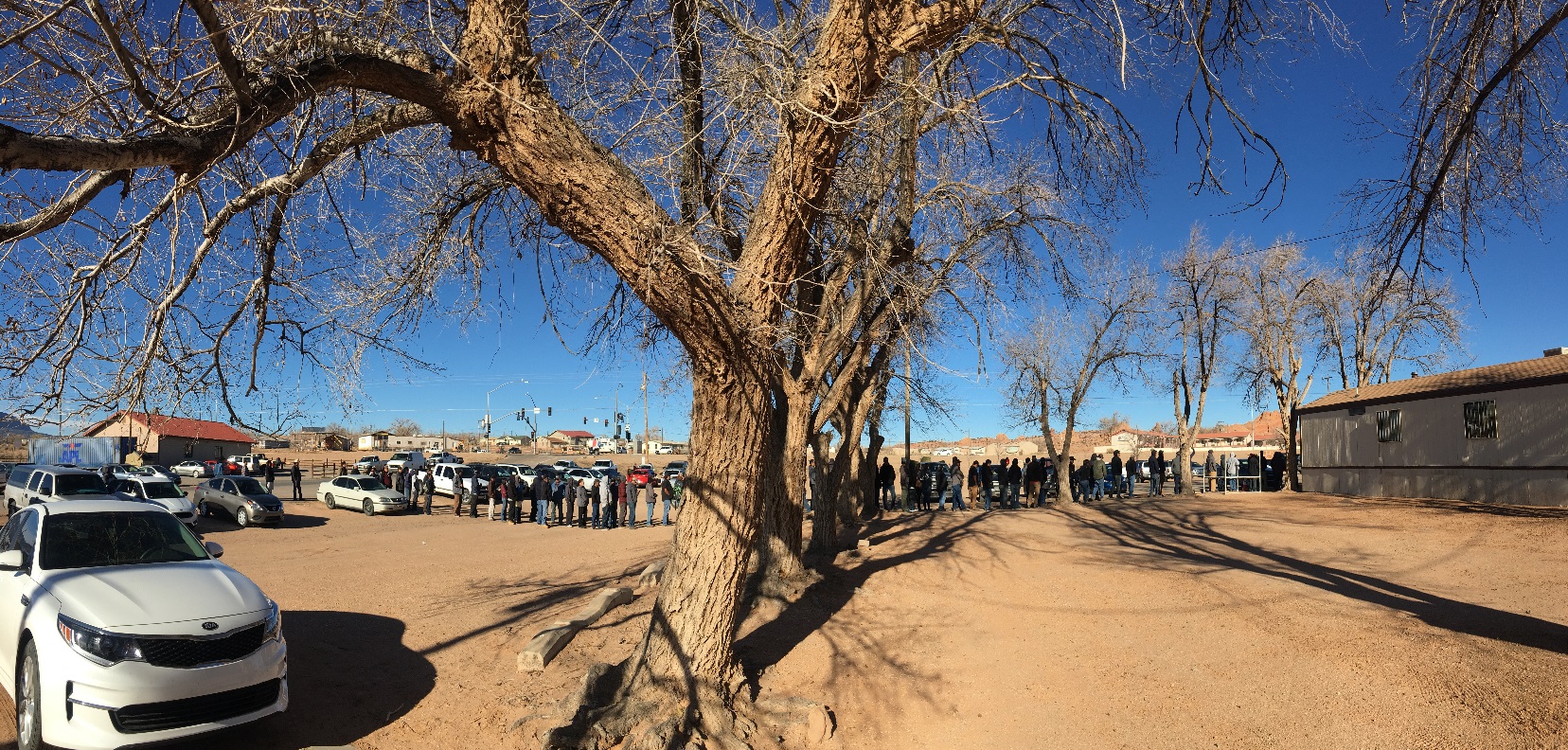 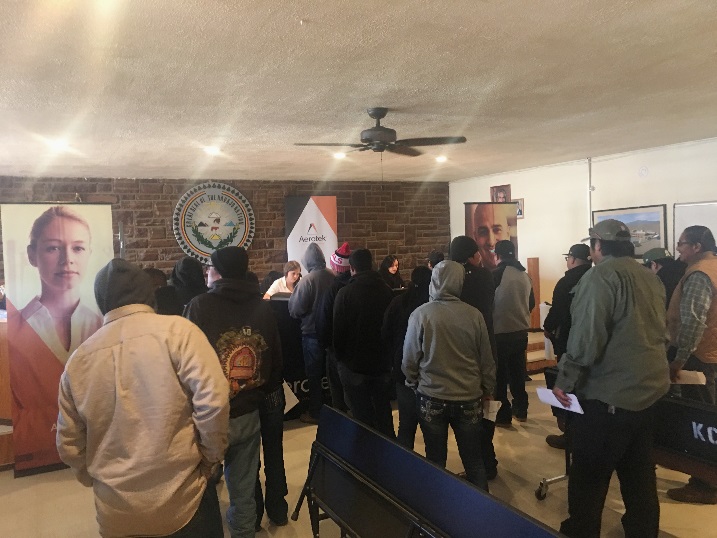 KY II Job Fair – 11-28-18 
589 Applications Submitted
101 – KY I employees
The construction is projected to generate $2,217,192 in taxes to  the Navajo Nation
The first year tax revenue is expected  to exceed $172,835 and the 30 year total will generate approximately $5,185,044 in tax revenue to the  Navajo Nation
Over a two year period it is projected that the NN will collect an additional $694,800 in sales tax revenue as a result of the wages paid to these workers

Returns from Phase II are being used to pay for the electrification of Navajo Homes and keeping NTUA’s Electric Rates low
9
KAYENTA SOLAR PROJECT - PHASE II
Direct Kayenta Community Benefits
During height of construction 150 people worked on the project 80% were Navajo  

Navajo people were projected to be paid $3.8 M as result of  the construction of this project

Additional two Scholarships and one Internship are prioritized for Kayenta Community members

As a result of job creation - Navajo people also received 2,000 hours of specialized on-the-job training – that will enable them to qualify for any long-term Solar operation and maintenance jobs
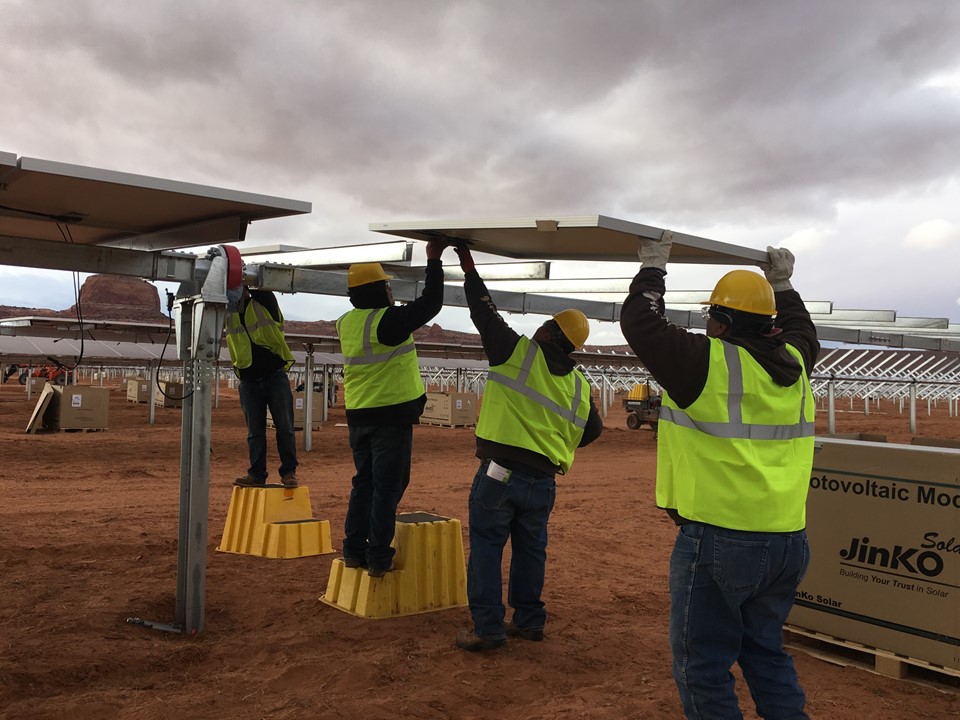 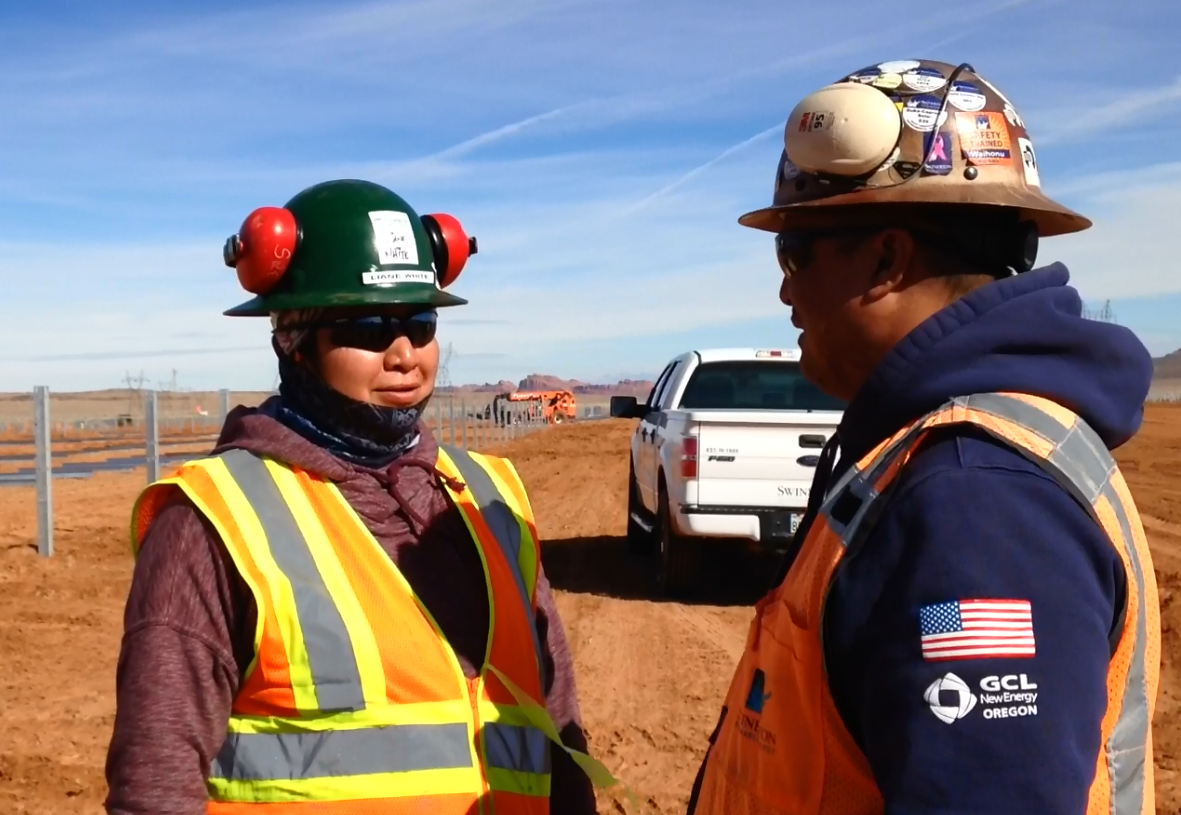 10
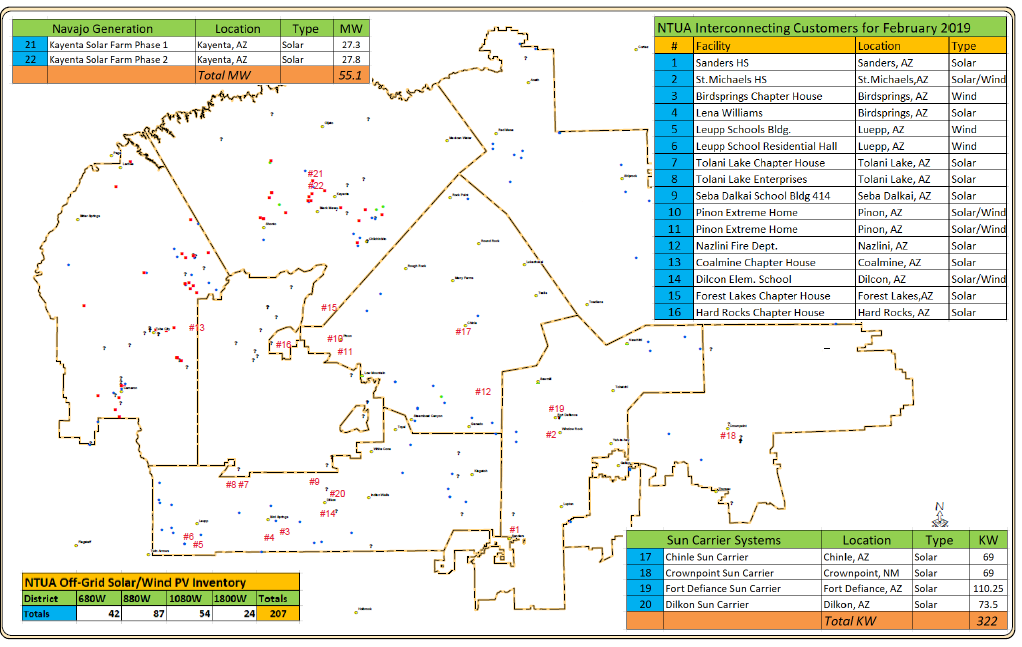 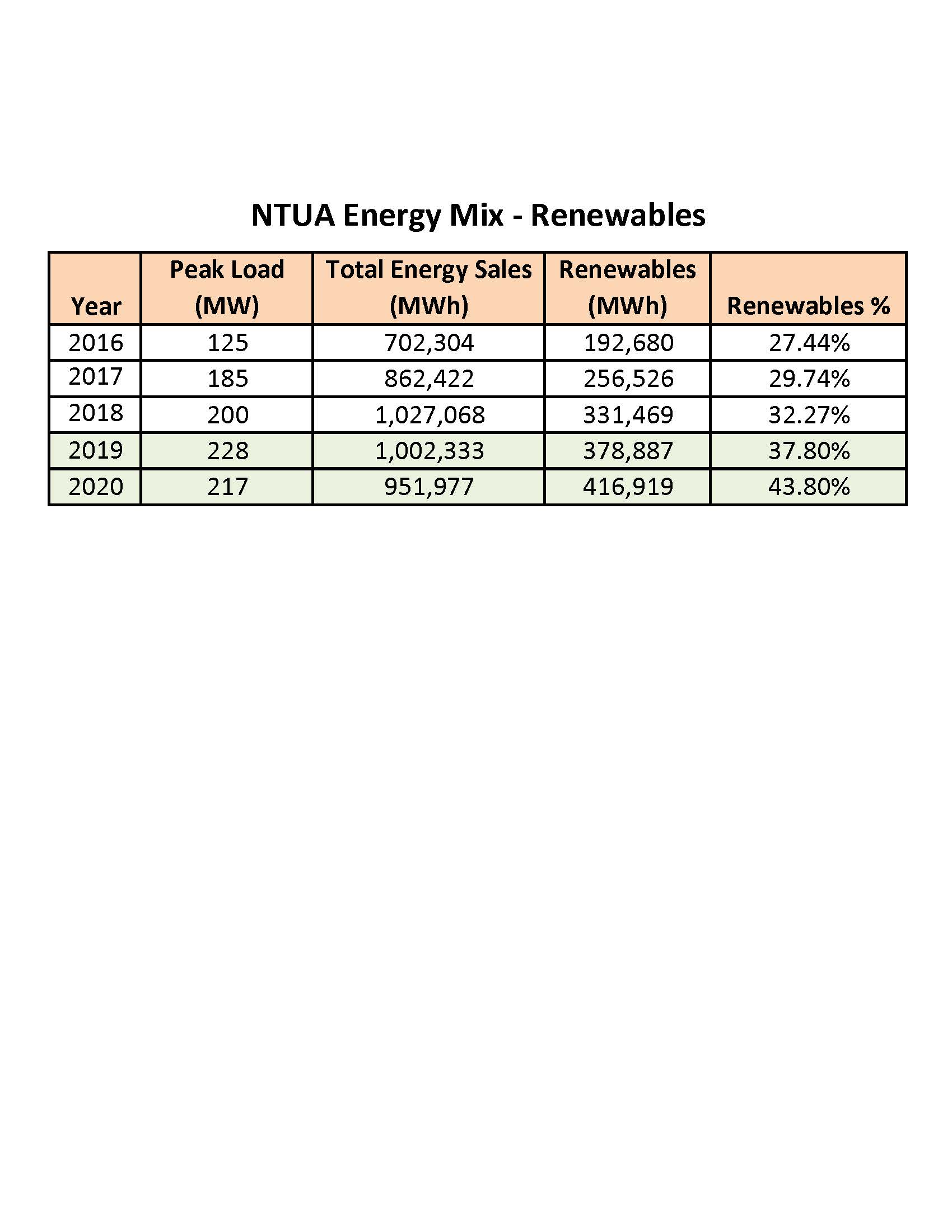 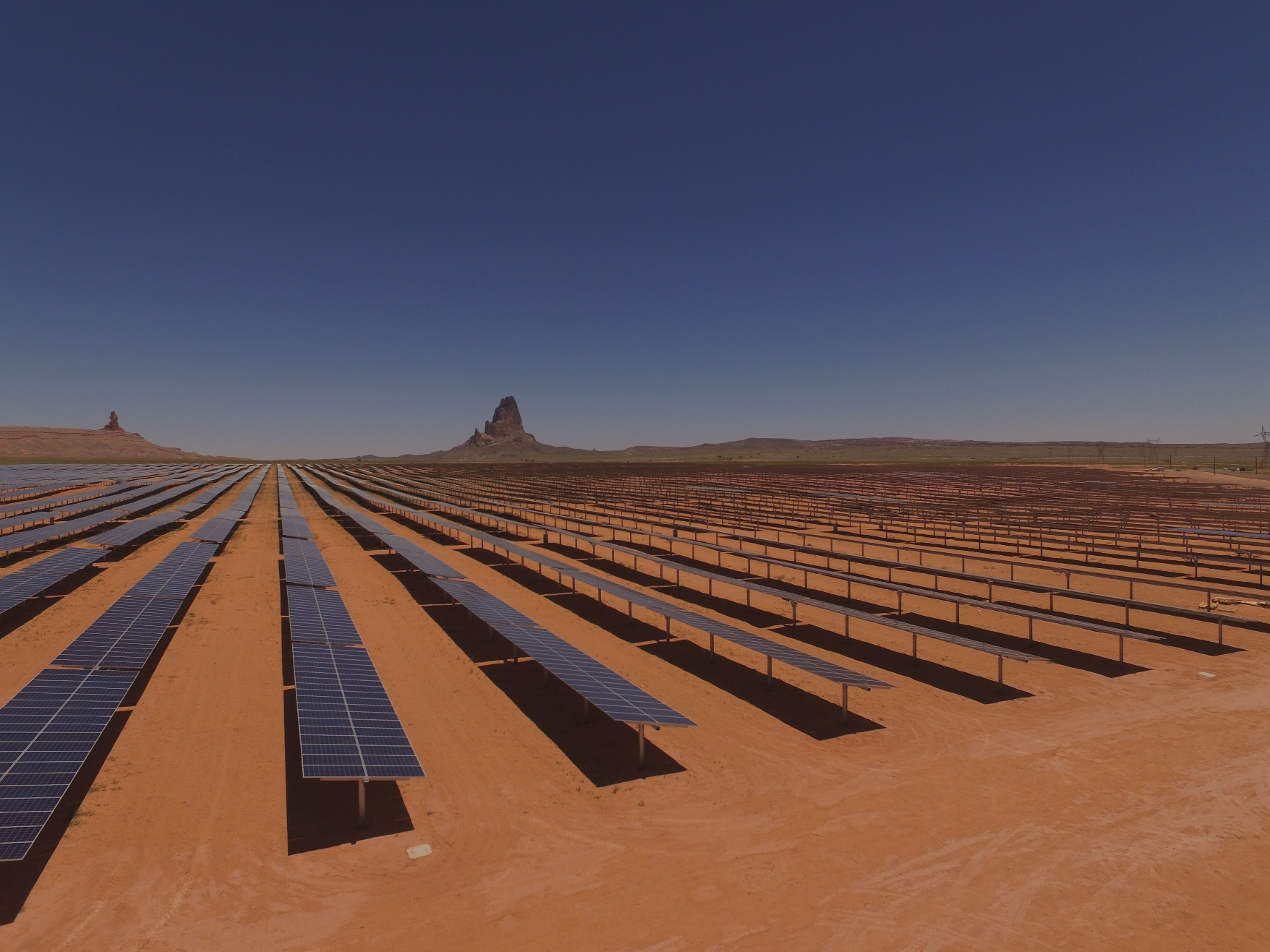 NTUA’s renewable generation facilities provided 
seed funding for 
#Light Up Navajo
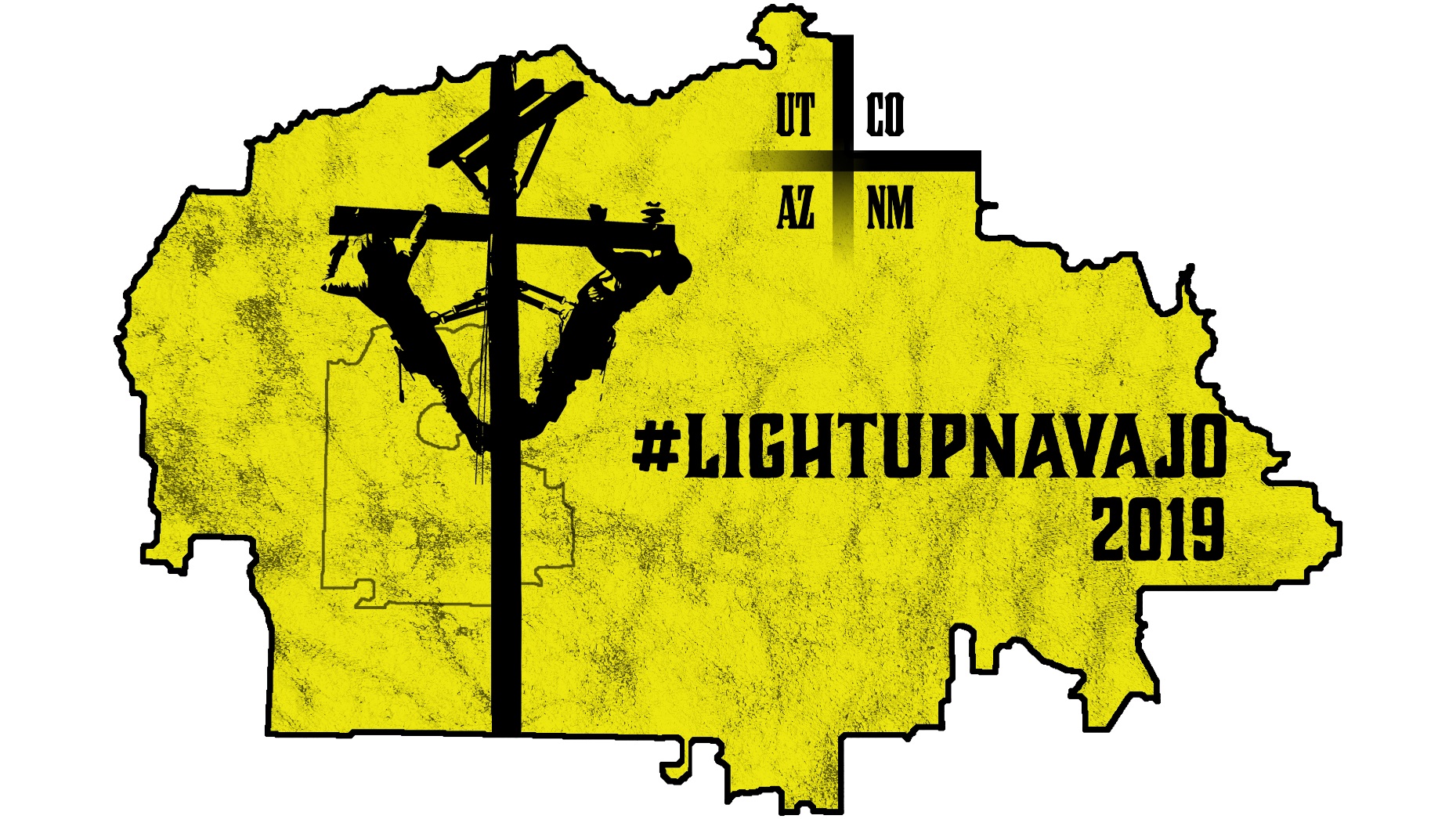 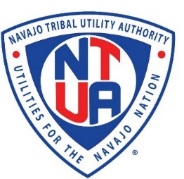 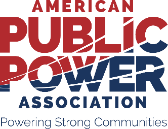 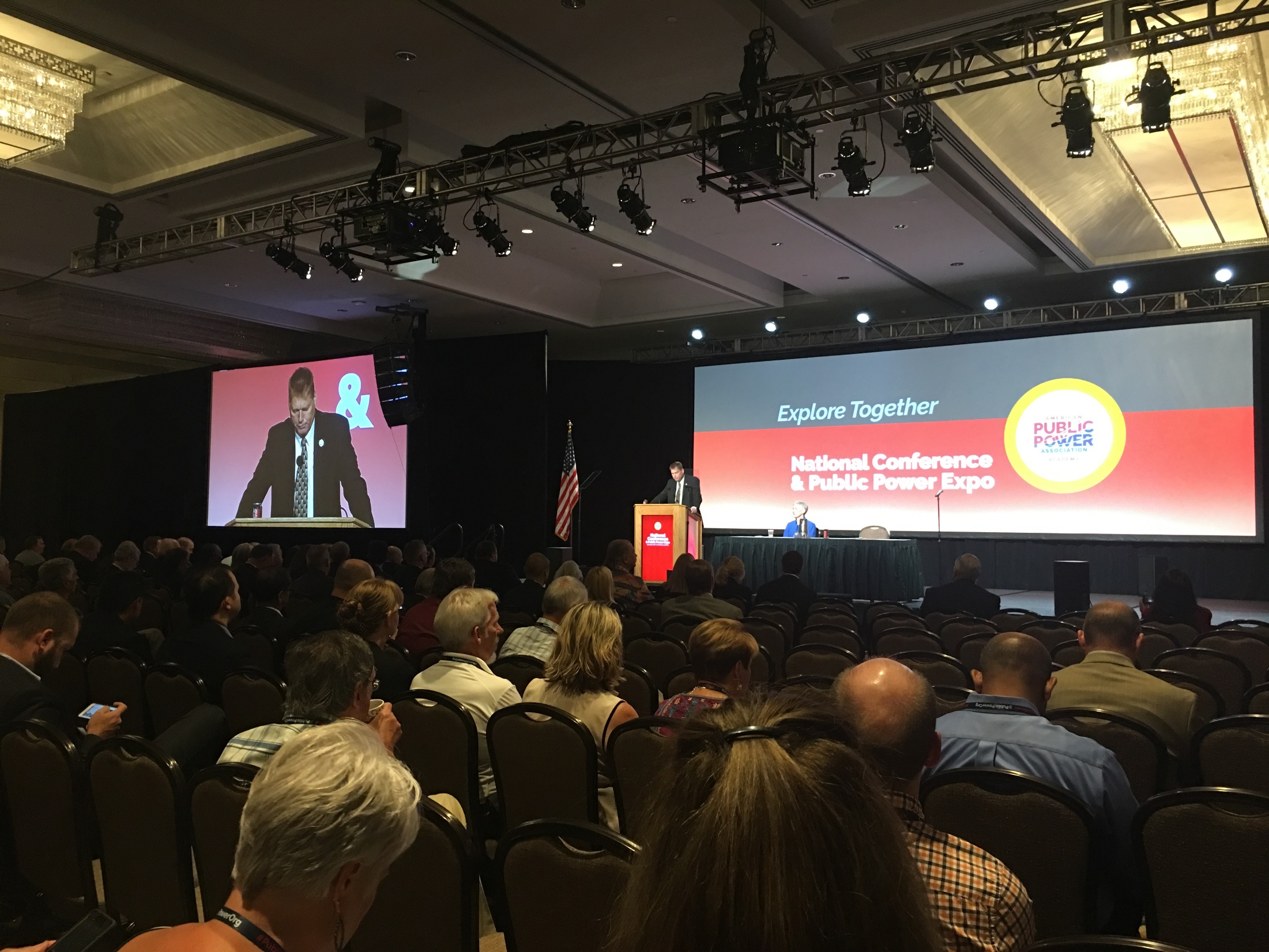 15
NTUA 11-year Residential Electric Connections
Year             Families	NN Tax from 	 NN Tax from
		Construction 	Consumption 	
		
2018	335	$859,275	  	$108,983

2017	409	$874,238	  	$84,123			

2016	322	$688,275	  	$77,544			  

2015	256	$547,200	 	 $72,342			  

2014	308	$658,350	  	$67,266			

2013	407	$869,963	  	$60,831			

2012	509	$1,087,988	  	$52,587			

2011	782	$1,671,525	  	$40,968			

2010	748	$1,598,850	  	$27,198			

2009	677	$1,447,088	  	$14,373

2008	460	$983,250	  	$4,140
Total NN Taxes for 
Construction Connections $11,896,357
Future NN Annual 
Sales Consumption Tax 
$112,601
On average, NTUA employs 
91 staff members for 
construction and construction support activities
Tot
Since 2008, NTUA has contributed $7,819,500 
to electric connections 
@ $1,500 per home
5,213 families connected
Average 474 homes per year
16
Real Cost of NTUA Electric Service
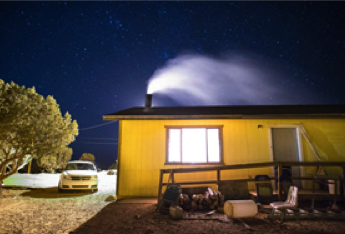 NTUA net margin on this sale is 5% or $31.50
Each family receives a $1,500 credit on the cost of connecting their home to the electric grid
Cost to pay off the $1,500 is over 40 years which is longer than appreciated life of equipment
17
In the last three years -  the average cost to connect one family - $40,000
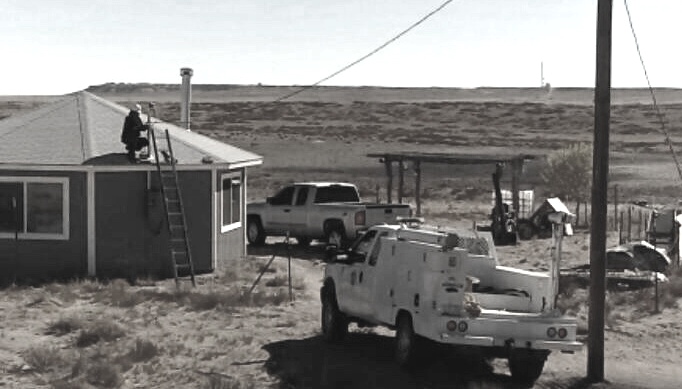 15,000 families without electricity @ $40k = $600 million

$350 million for transmission lines and electric substations
$950 million to $1.0 Billion to connect all 15,000 families
To connect all families in 10 years with borrowed money from RUS over 40 years – @ zero interest rate 

The average annual NTUA residential bill – will go from $630 per year to over $6,000 per year
18
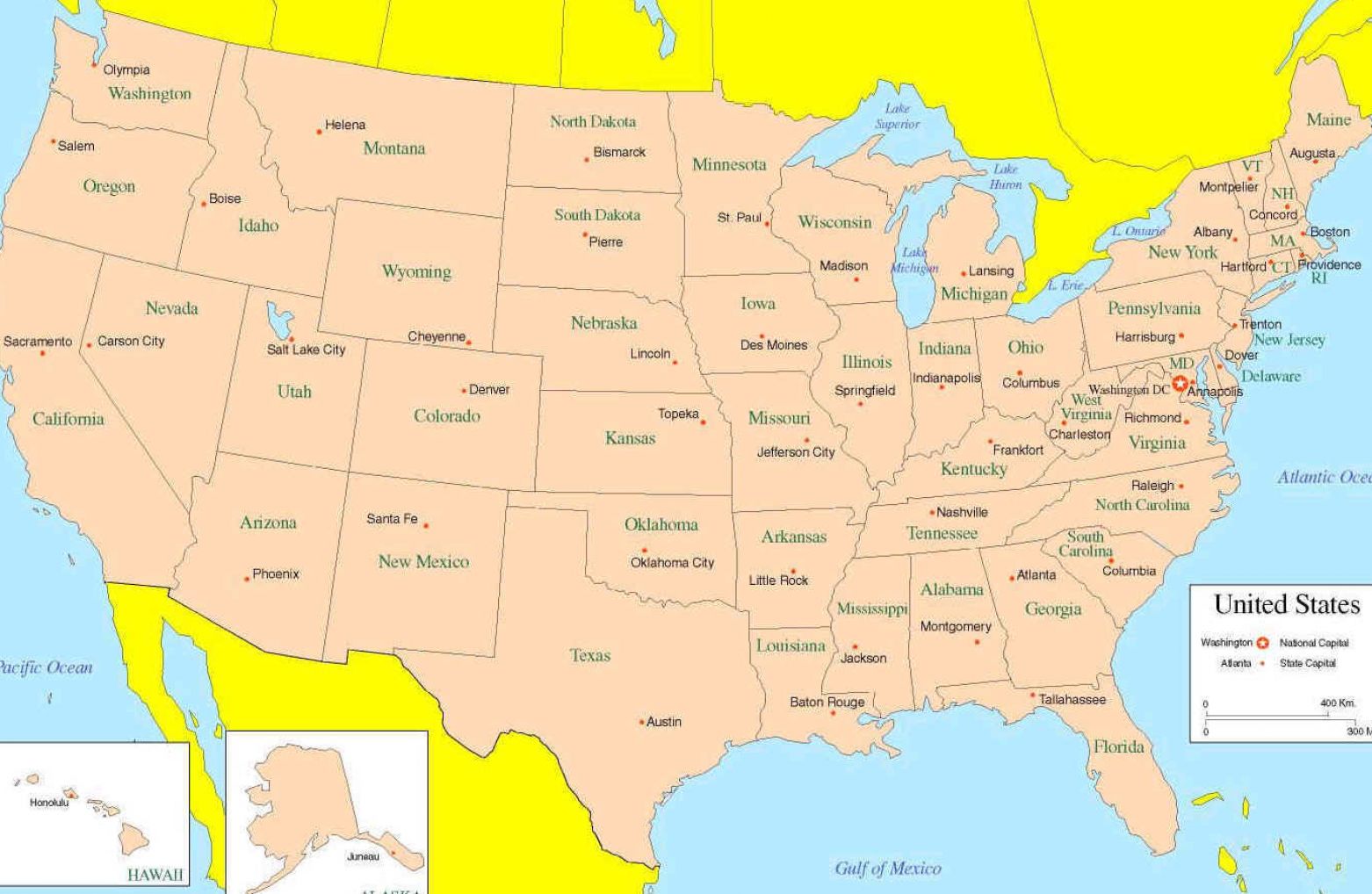 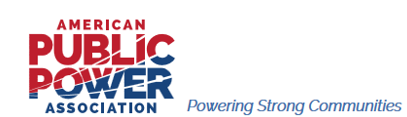 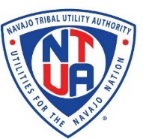 2019 LUN Volunteers represent 13 States
138 Volunteers from 28 communities
 across the United States of America
19
Light Up Navajo 
Construction completed as of May 25, 2019
2 Week Trial Run - March 25th - April 6th 
- 20 Families connected – 2.34 miles of line
233 Families connected 
42.40 miles of line
First week - April 8th - April 13th
- 34 Families connected – 3.84 miles of line
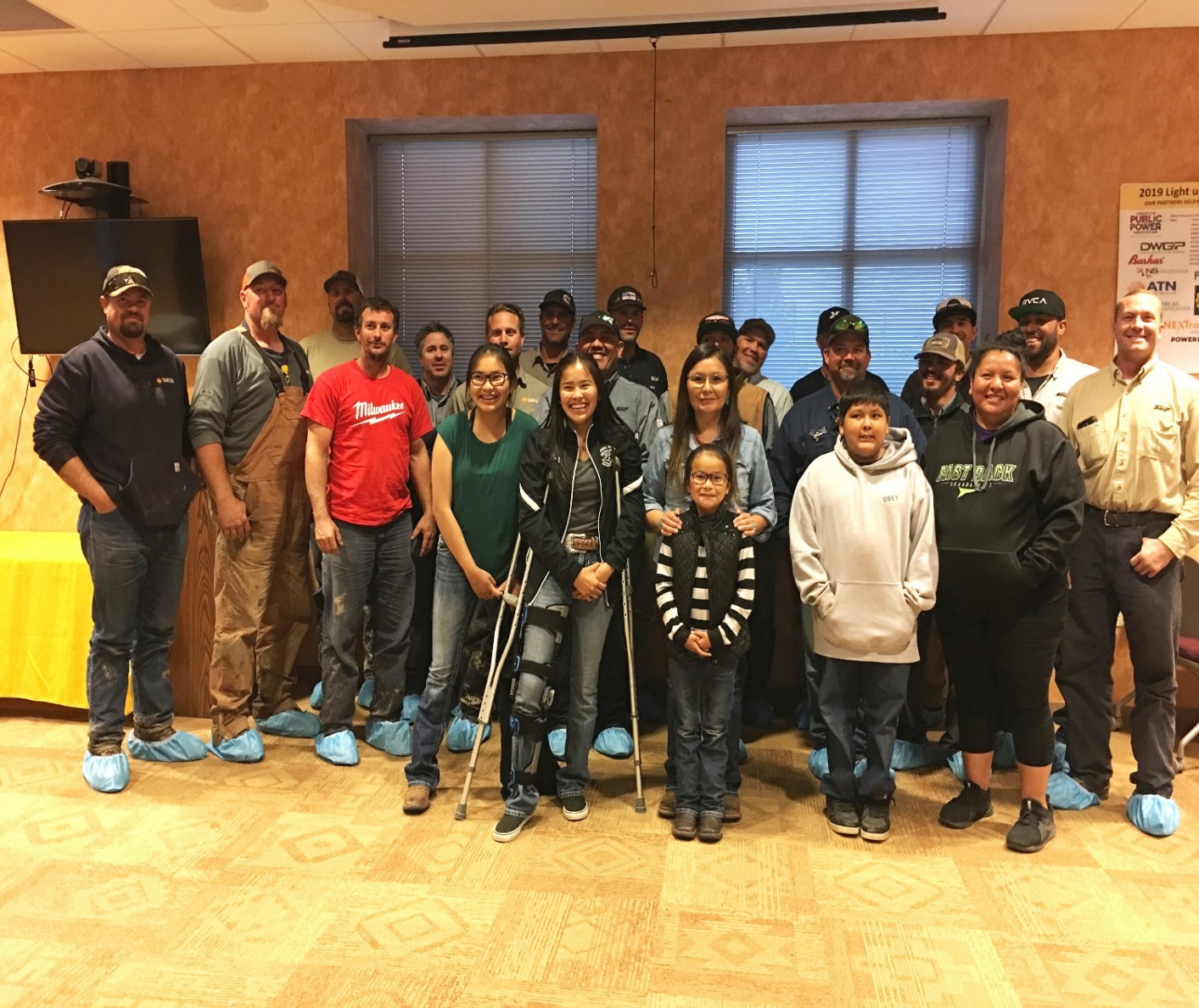 Second week - April 15th – April 19th
- 36 Families connected – 6.76 miles of line
Third week - April 22nd – April 26th
- 30 Families connected – 3.82 miles of line
Fourth week - April 29th - May 4th
- 32 Families connected – 6.62 miles of line
Fifth week - May 6th – May 11th 
- 30 Families connected – 5.43 miles of line
Sixth week - May 13th – May 18th
- 46 Families connected – 13.45 miles of line

Seventh Week – May 19 – May 25th 
- 5 Families connected – 7.02 miles of line
Chinle District Appreciation Dinner
20